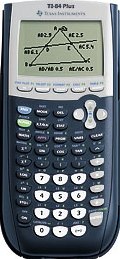 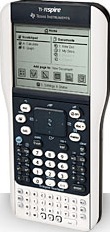 TI 84 Plus versus TI Nspire
Werken met breuken
Opgave
TI 84 Plus
mogelijkheid om breuken als breuken in te voeren  (ALPHA F1)
 mogelijkheid om het resultaat altijd decimaal, altijd als breuk of de keuze over te laten aan de machine naargelang de invoer (MODE)
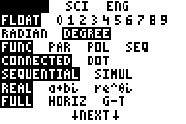 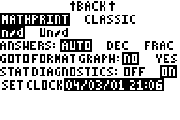 16-17 augustus 2010
Symposium T3
2
Werken met breuken
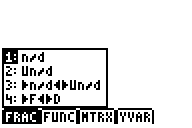 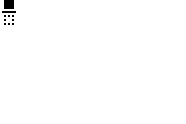 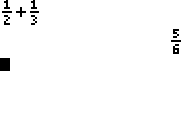 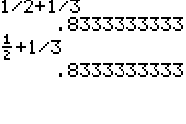 16-17 augustus 2010
Symposium T3
3
Werken met breuken
TI Nspire
hoe de invoer ook gebeurd is, de uitkomst wordt altijd alsbreuk weergegeven
 is de uitkomst decimaal gewenst dan CTRL+ENTER gebruiken
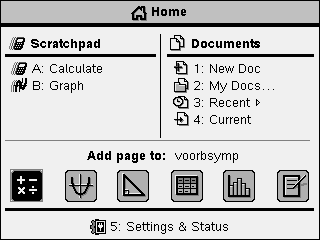 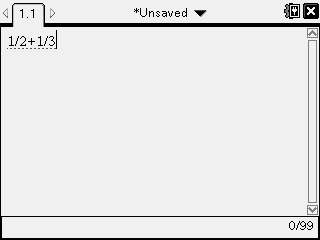 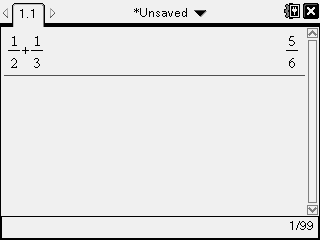 16-17 augustus 2010
Symposium T3
4
Werken met breuken
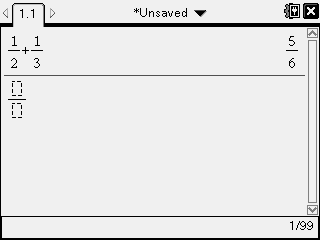 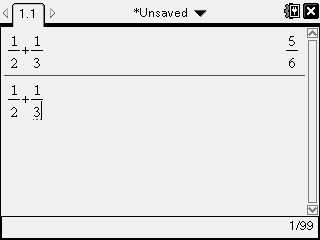 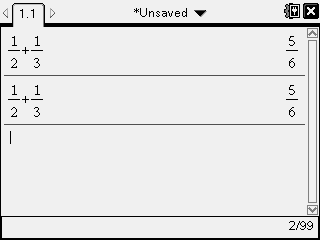 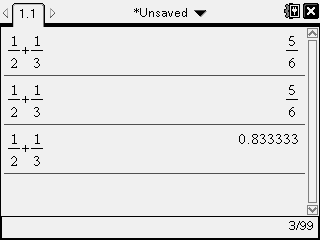 16-17 augustus 2010
Symposium T3
5
Oplossen van vergelijkingen
Opgave:
Bepaal  voor een normaal verdeelde veranderlijke X
met gemiddelde waarde 45, als geldt
P(X≤50)=0,75
TI 84 Plus
Oplossen  met de Solver  (zorg dat 1 lid van de vergelijking nul is)
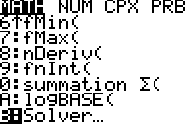 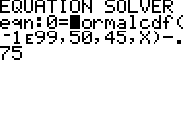 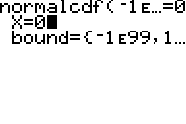 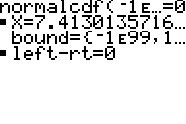 16-17 augustus 2010
Symposium T3
6
Oplossen van vergelijkingen
TI Nspire
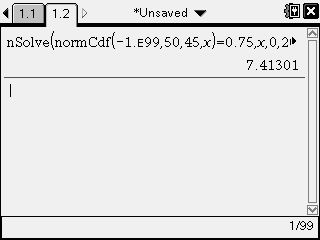 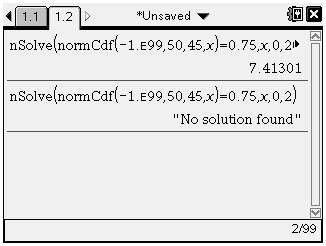 16-17 augustus 2010
Symposium T3
7
Oplossen van vergelijkingen
Opgelet: het symbool ∞ en de instructie Solve kunnen niet worden gebruikt
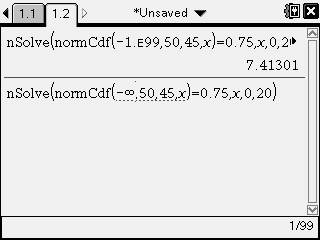 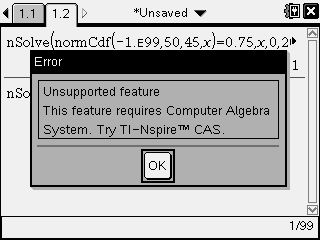 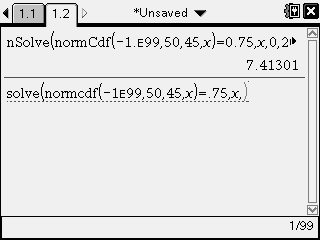 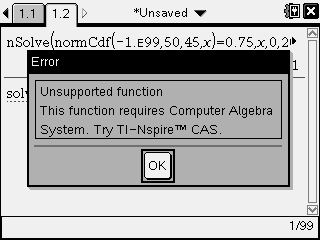 16-17 augustus 2010
Symposium T3
8
Werken met matrices
Opgave
Bereken:
16-17 augustus 2010
Symposium T3
9
Werken met matrices
Ti 84 Plus
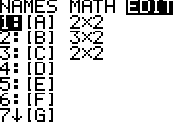 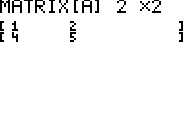 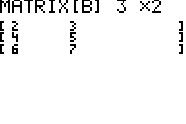 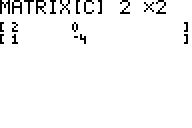 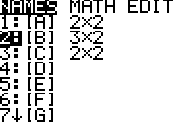 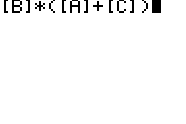 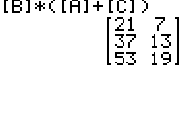 16-17 augustus 2010
Symposium T3
10
Werken met matrices
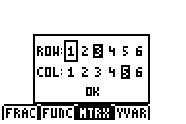 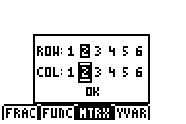 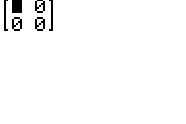 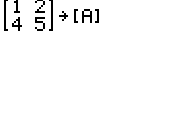 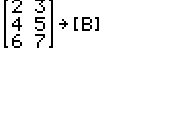 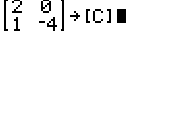 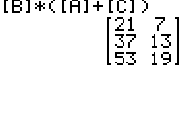 16-17 augustus 2010
Symposium T3
11
Werken met matrices
TI Nspire
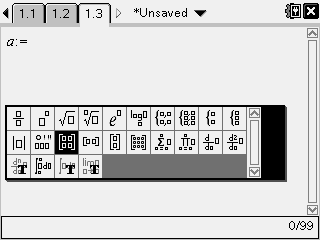 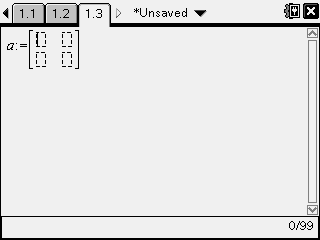 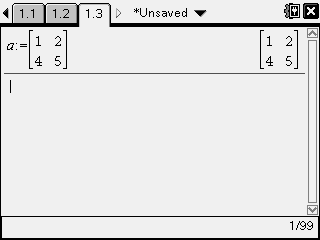 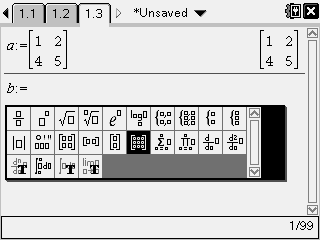 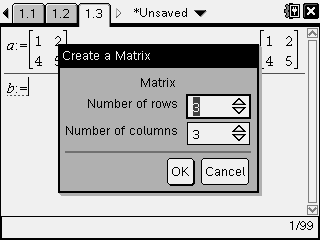 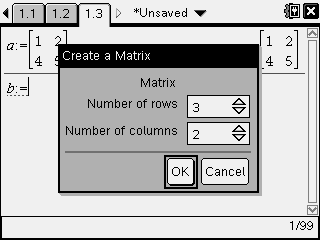 16-17 augustus 2010
Symposium T3
12
Werken met matrices
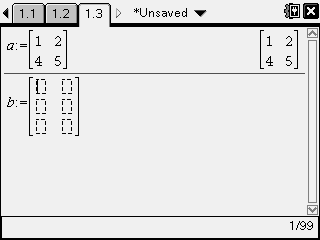 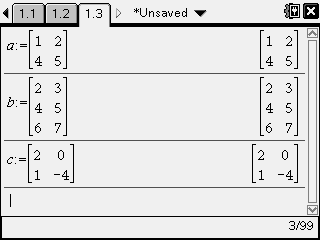 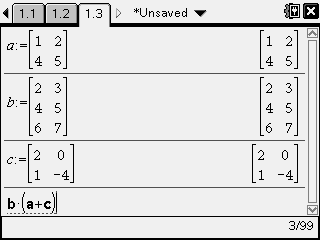 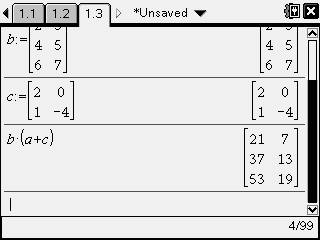 16-17 augustus 2010
Symposium T3
13
Werken met grafieken
Opgave
Maak een grafiek van de volgende functies:
en
TI 84 Plus
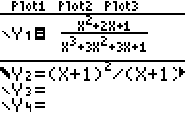 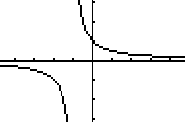 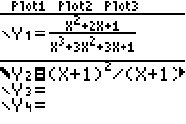 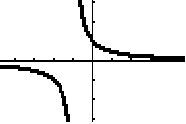 16-17 augustus 2010
Symposium T3
14
Werken met grafieken
TI Nspire
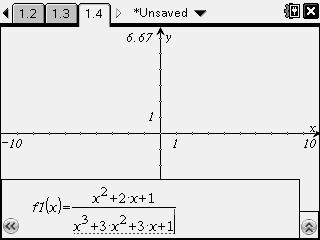 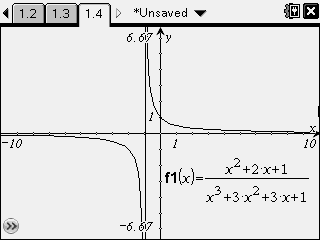 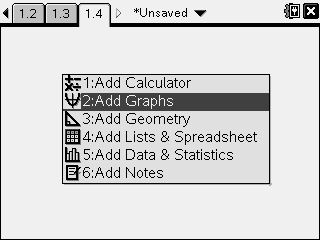 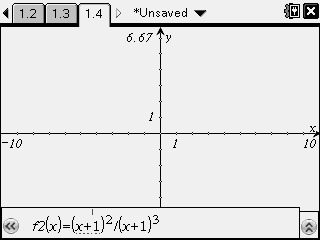 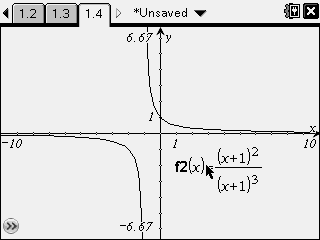 16-17 augustus 2010
Symposium T3
15
Werken met grafieken
Opgave
Bepaal (lokaal) minimum, maximum en de bepaalde integraal
van
TI 84 Plus
Grafisch
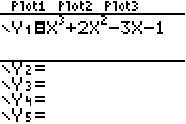 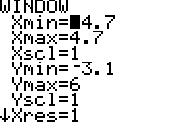 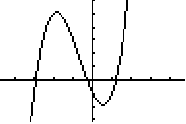 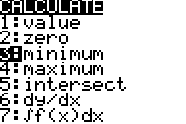 16-17 augustus 2010
Symposium T3
16
Werken met grafieken
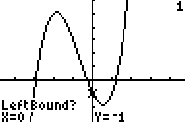 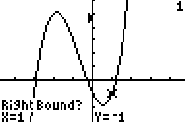 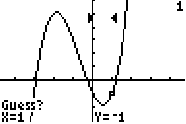 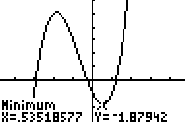 Analytisch
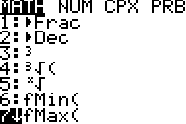 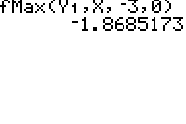 16-17 augustus 2010
Symposium T3
17
Werken met grafieken
Grafisch
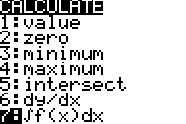 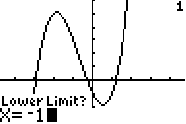 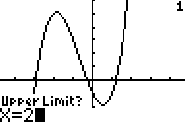 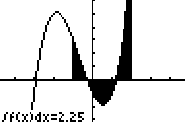 Analytisch
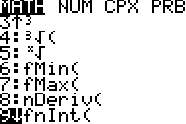 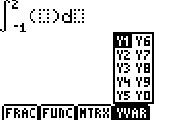 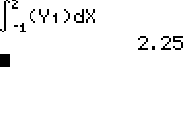 16-17 augustus 2010
Symposium T3
18
Werken met grafieken
TI Nspire
Grafisch
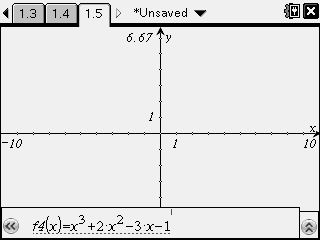 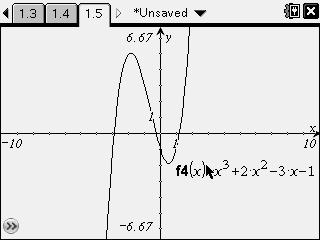 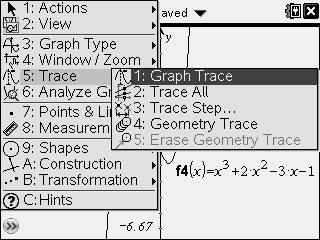 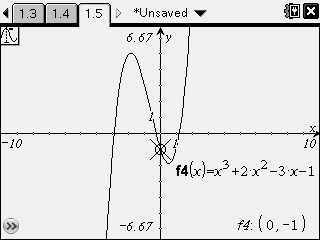 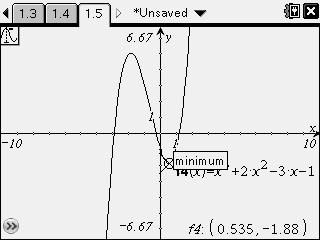 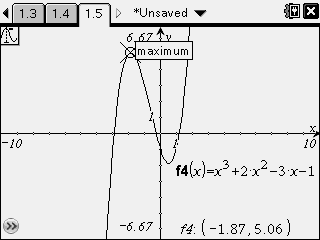 16-17 augustus 2010
Symposium T3
19
Werken met grafieken
TI Nspire
Grafisch
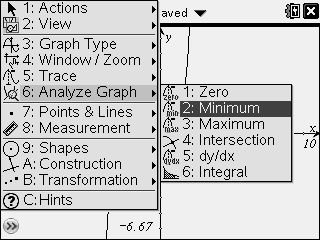 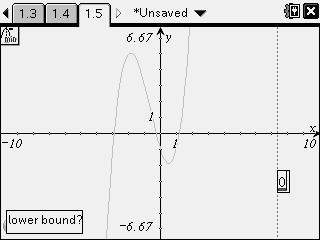 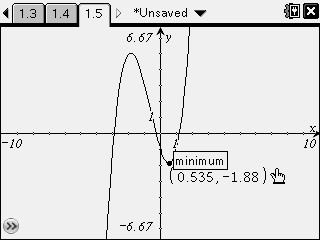 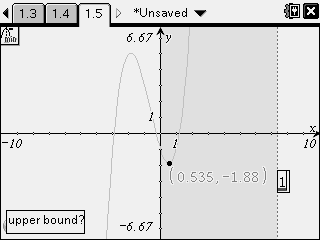 16-17 augustus 2010
Symposium T3
20
Werken met grafieken
TI Nspire
Grafisch
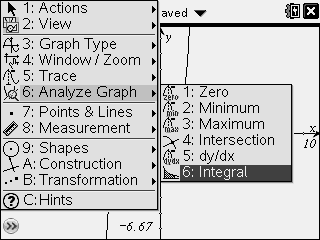 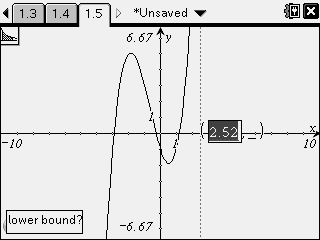 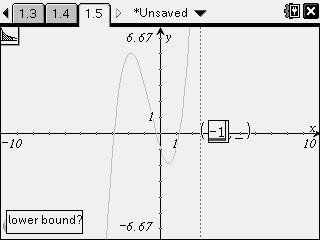 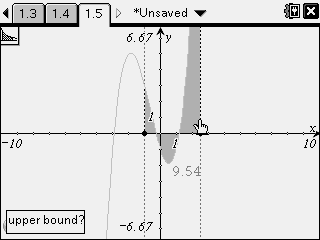 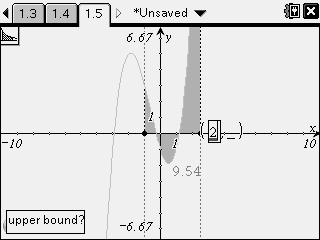 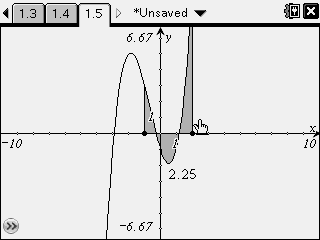 16-17 augustus 2010
Symposium T3
21
Werken met grafieken
TI Nspire
Analytisch
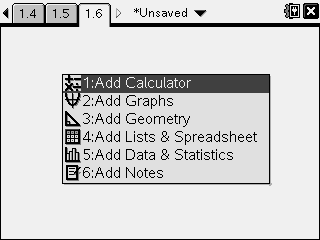 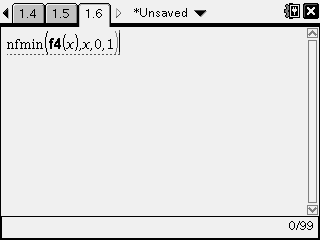 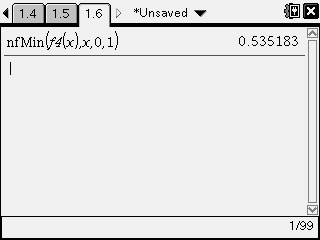 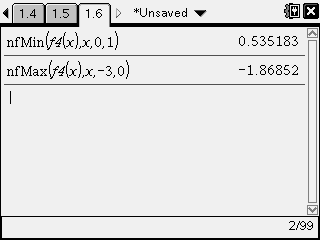 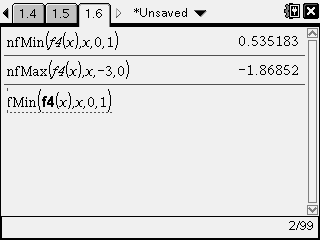 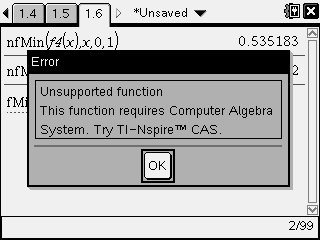 16-17 augustus 2010
Symposium T3
22
Werken met grafieken
TI Nspire
Analytisch
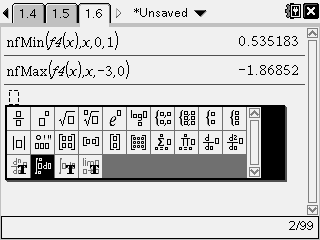 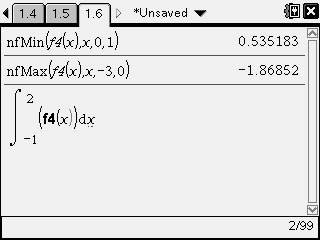 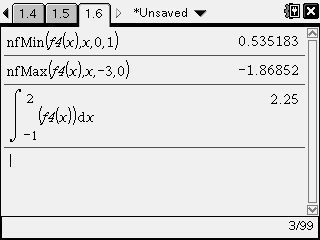 16-17 augustus 2010
Symposium T3
23
Werken met statistiek
Opgave
Gegeven volgende data
Maak een boxplot, een histogram en bereken de statistische kengetallen.
16-17 augustus 2010
Symposium T3
24
Werken met statistiek
TI 84 Plus
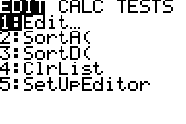 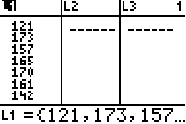 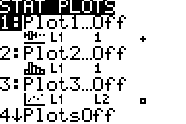 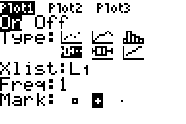 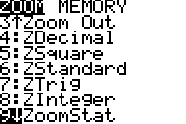 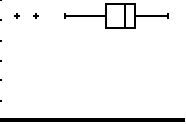 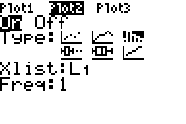 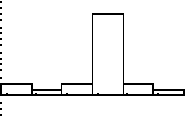 16-17 augustus 2010
Symposium T3
25
Werken met statistiek
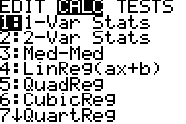 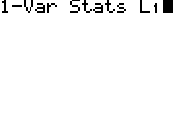 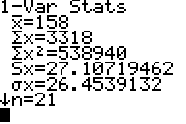 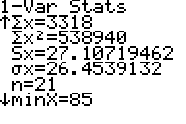 16-17 augustus 2010
Symposium T3
26
Werken met statistiek
TI  Nspire
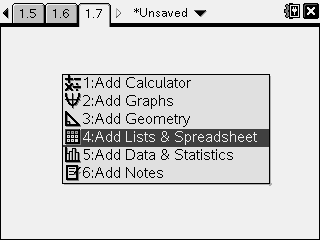 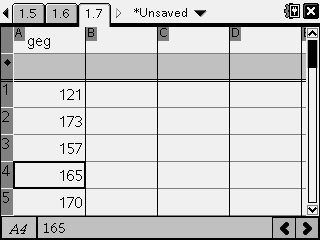 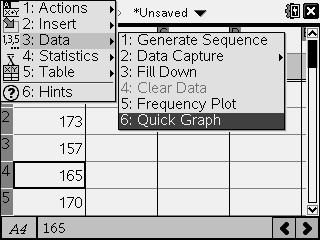 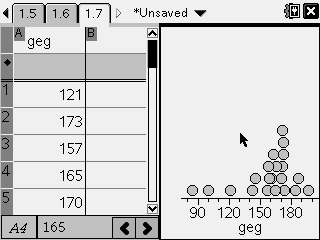 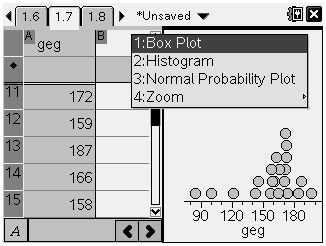 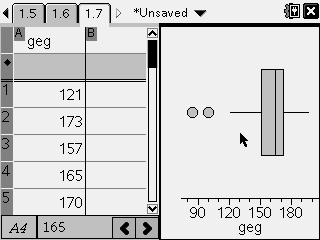 16-17 augustus 2010
Symposium T3
27
Werken met statistiek
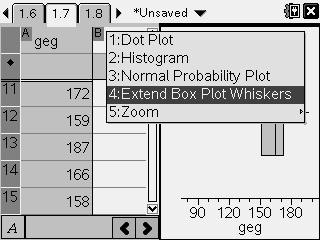 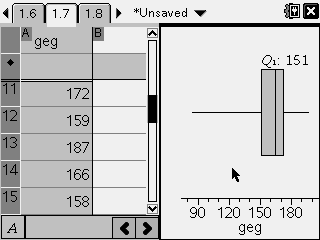 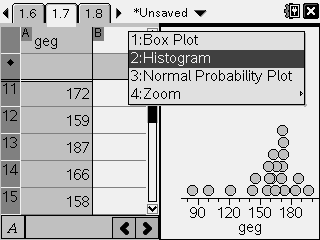 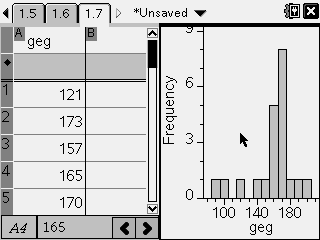 16-17 augustus 2010
Symposium T3
28
Werken met statistiek
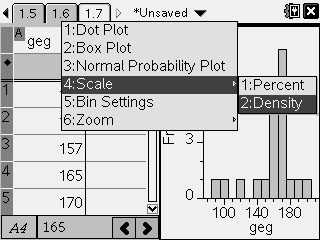 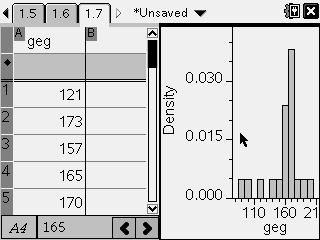 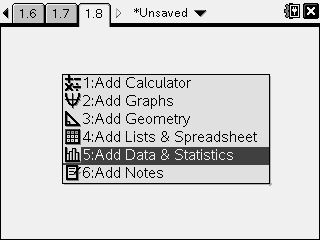 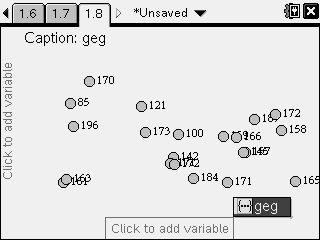 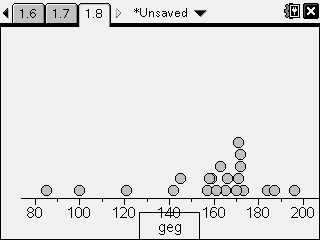 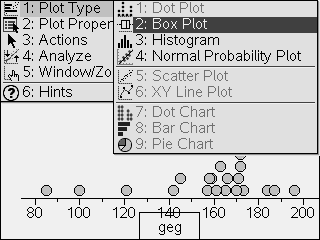 16-17 augustus 2010
Symposium T3
29
Werken met statistiek
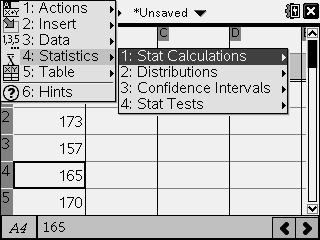 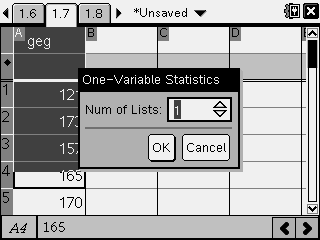 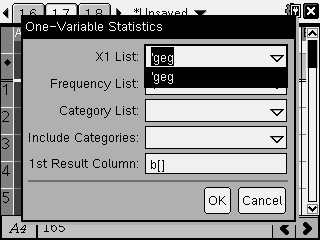 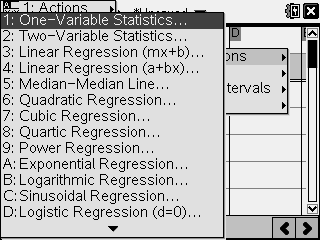 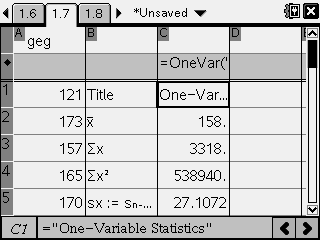 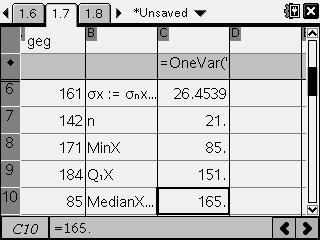 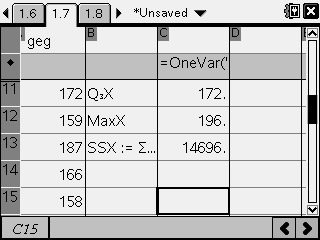 16-17 augustus 2010
Symposium T3
30
Werken met statistiek
Opgave
Gegeven:
Maak een staafdiagram
16-17 augustus 2010
Symposium T3
31
Werken met statistiek
TI 84 Plus
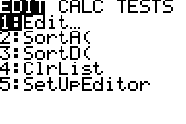 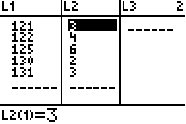 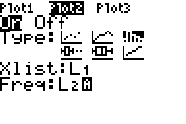 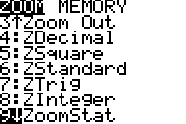 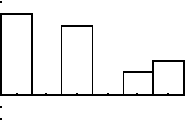 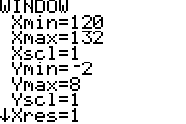 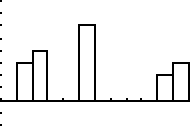 16-17 augustus 2010
Symposium T3
32
Werken met statistiek
TI Nspire
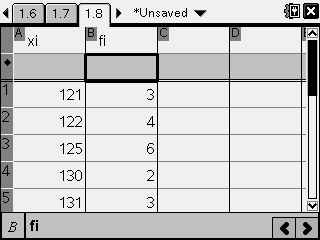 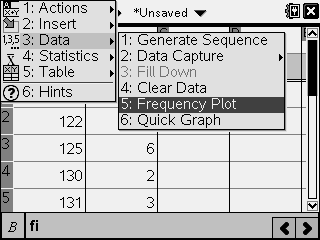 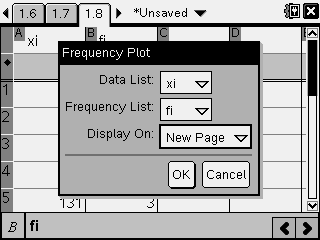 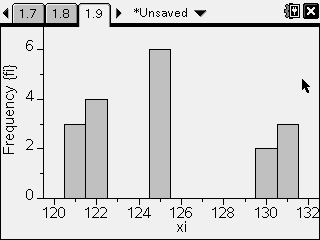 16-17 augustus 2010
Symposium T3
33
Werken met statistiek
Opgave
Cola, cola, limo, pepsi, sprite, plat, bruis, bruis, fanta, pepsi,
cola, cola, sprite, pepsi, sprite, fanta, cola, plat, fanta, pepsi,pepsi  
Dit is het resultaat van een onderzoek welke frisdrank de jongerendrinken.
TI 84 Plus
Zonder trucje is het onmogelijk om categorische (namen) variabelen te gebruiken.
16-17 augustus 2010
Symposium T3
34
Werken met statistiek
TI Nspire
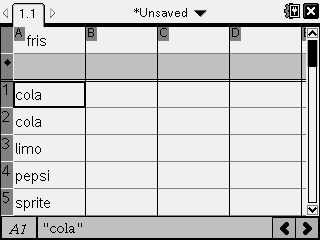 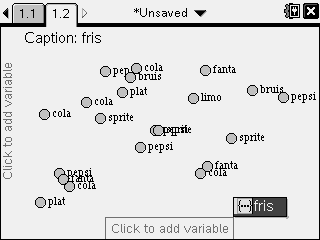 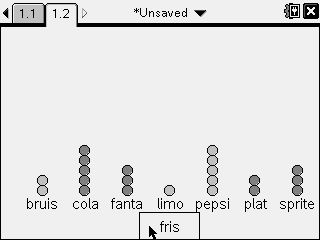 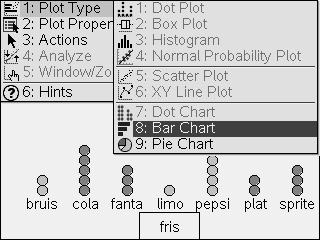 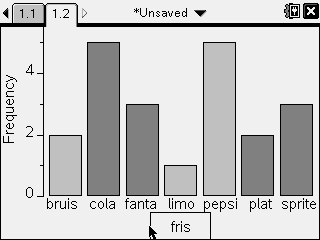 16-17 augustus 2010
Symposium T3
35
Werken met statistiek
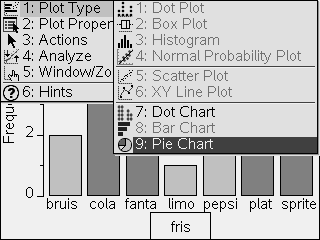 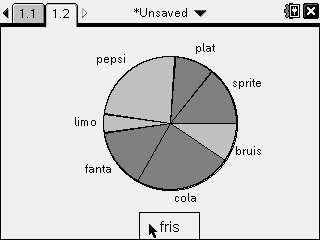 16-17 augustus 2010
Symposium T3
36
Gegevensverzameling
TI 84 Plus
Mogelijkheden:
 Easy link (slechts één sensor)
 Easy temp
 CBL2 (meerdere sensoren gelijktijdig)
 CBR2
TI Nspire
Mogelijkheden:
 Easy link (slechts één sensor)
 Easy temp
  CBR2
16-17 augustus 2010
Symposium T3
37
Illustraties
Twee voorbeelden illustreren het dynamisch en interactief karakter van TI Nspire

 De bepaling van de vergelijking van de parabool door drie gegeven punten.


 Een minimum-maximum vraagstuk: In een cirkel worden twee rakende cirkels getekend waarvan de som van de stralen gelijk is aan de straal van de eerste cirkel. De verhouding van de oppervlaktes van beide ingeschreven cirkels wordt berekend. Wat gebeurt er met die verhouding?
16-17 augustus 2010
Symposium T3
38